OUR MUSEUM
Nuncio and Lucia
PHYSICS
BIIOLOGY
PHYSICS
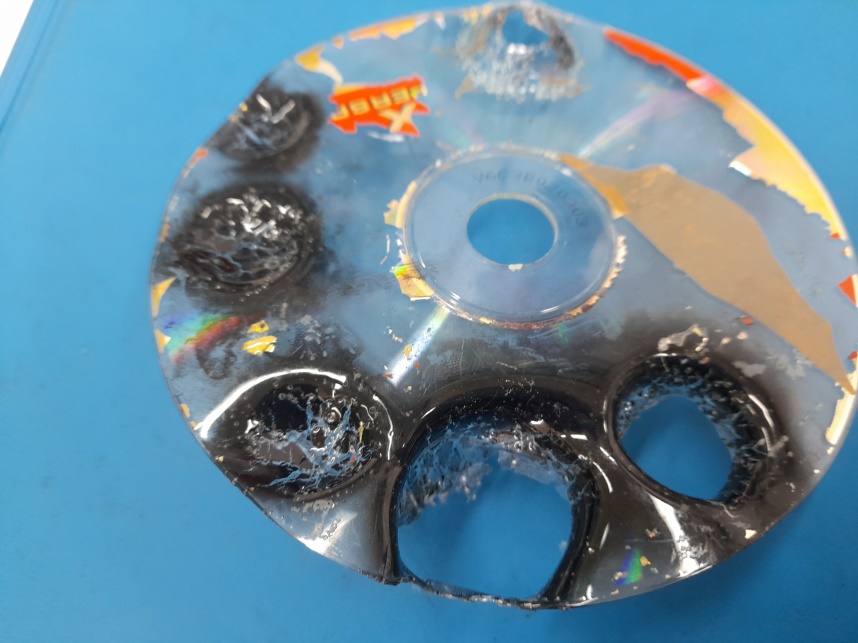 BEGGINING
CHEMISTRY
CHEMISTRY
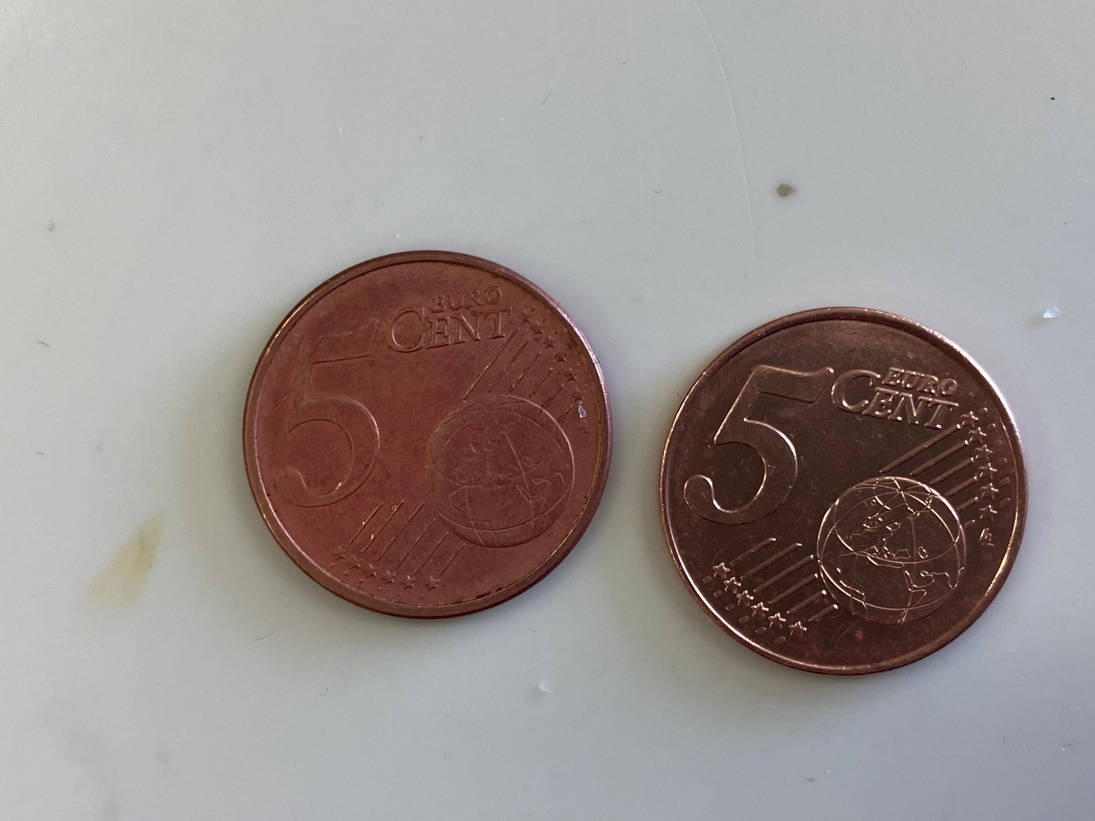 PHYSICS
BIOLOGY
BIOLOGY
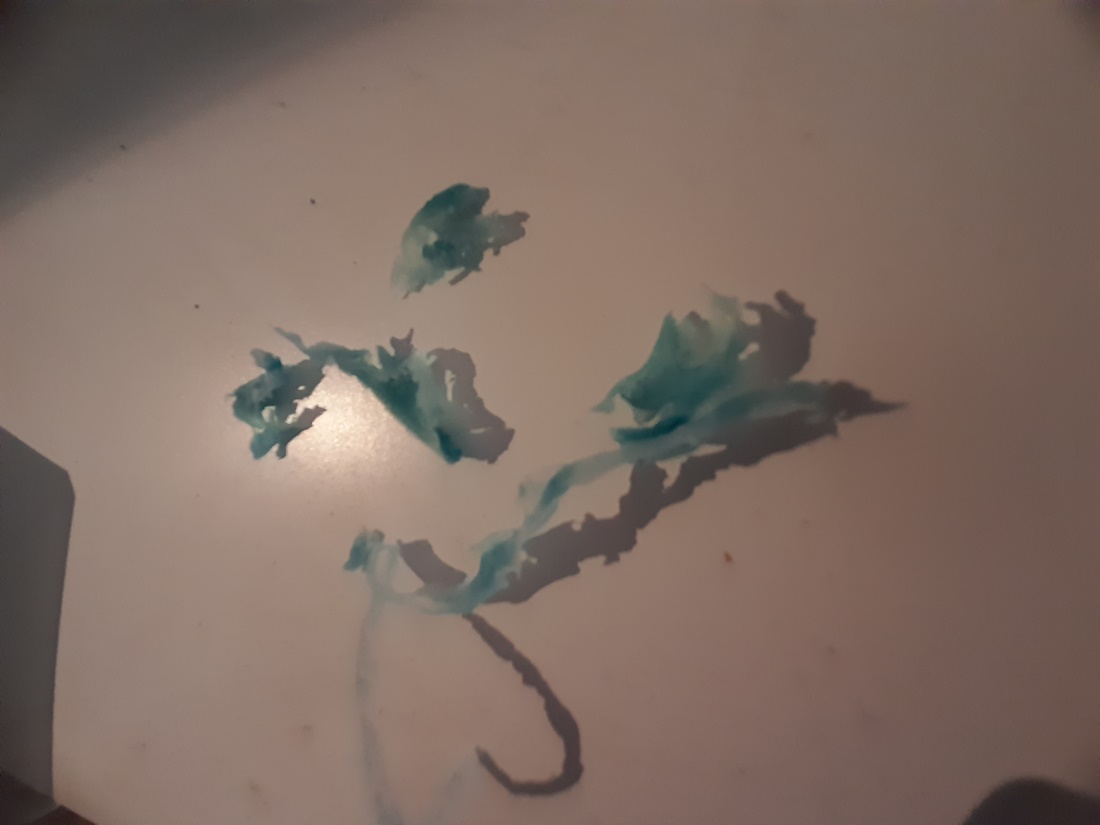 CHEMISTRY
BEGGINING